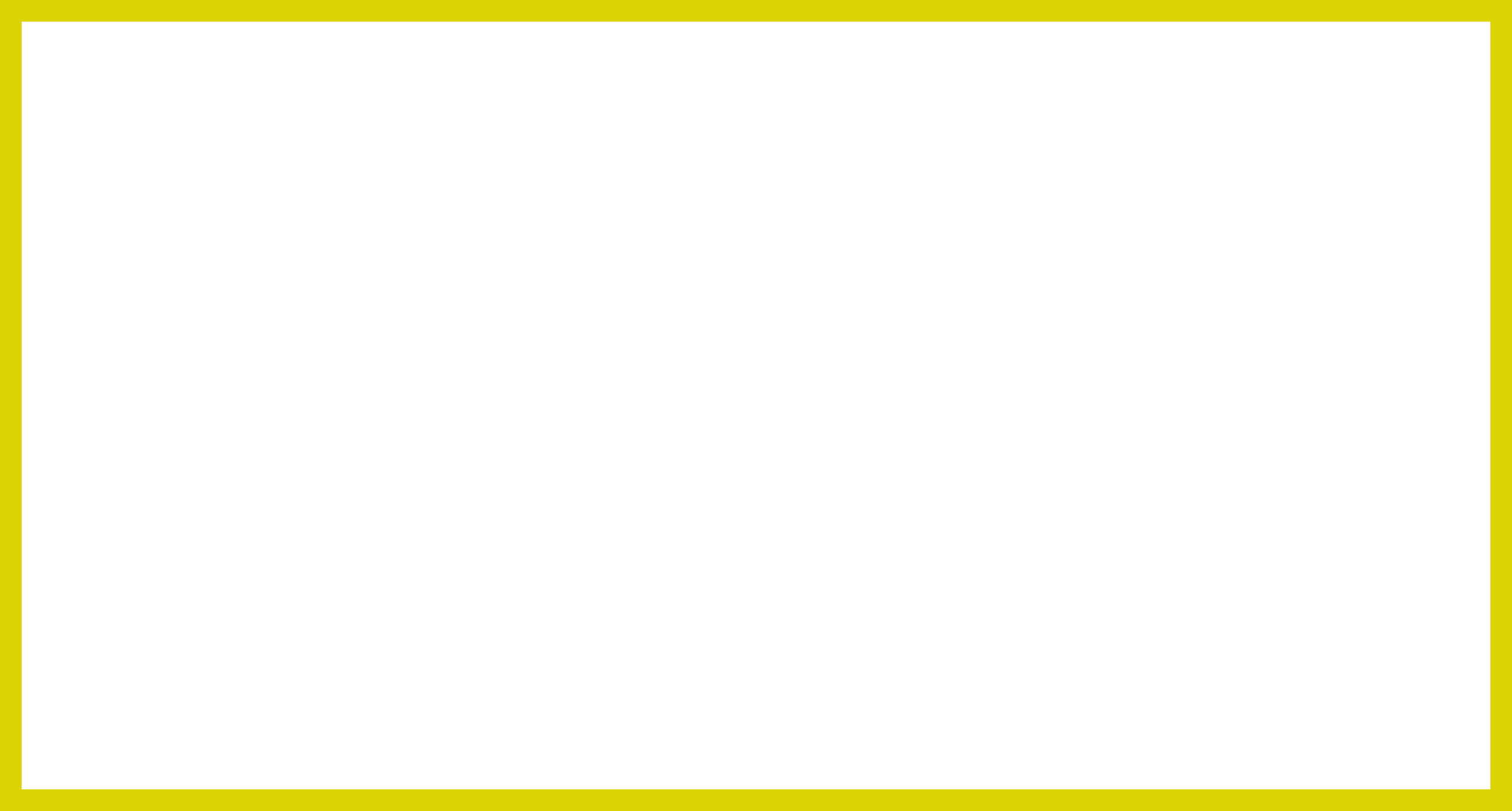 Trường THCS NGỌC SƠN
MÔN KHOA HỌC TỰ NHIÊN 7
(Vật Lý)
Giáo viên:Trương Thị Huệ
ST
BÀI 8
ĐỒ THỊ QUÃNG ĐƯỜNG 
– THỜI GIAN
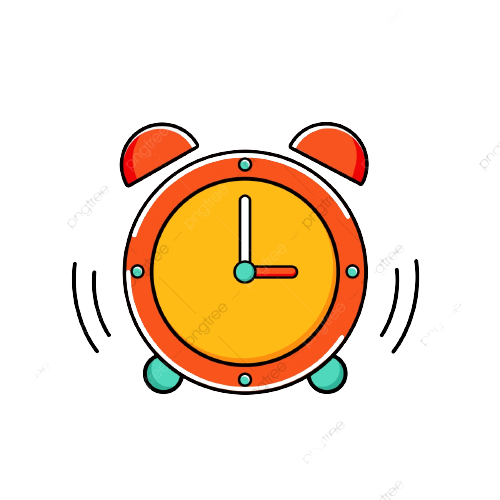 PHIẾU HỌC TẬP (KWL)
Chủ đề 4:TỐC ĐỘ
Nhóm:
PHIẾU HỌC TẬP (KWL)
Chủ đề 4:TỐC ĐỘ
Nhóm:
II. Tìm quãng đường từ đồ thị quãng đường – thời gian
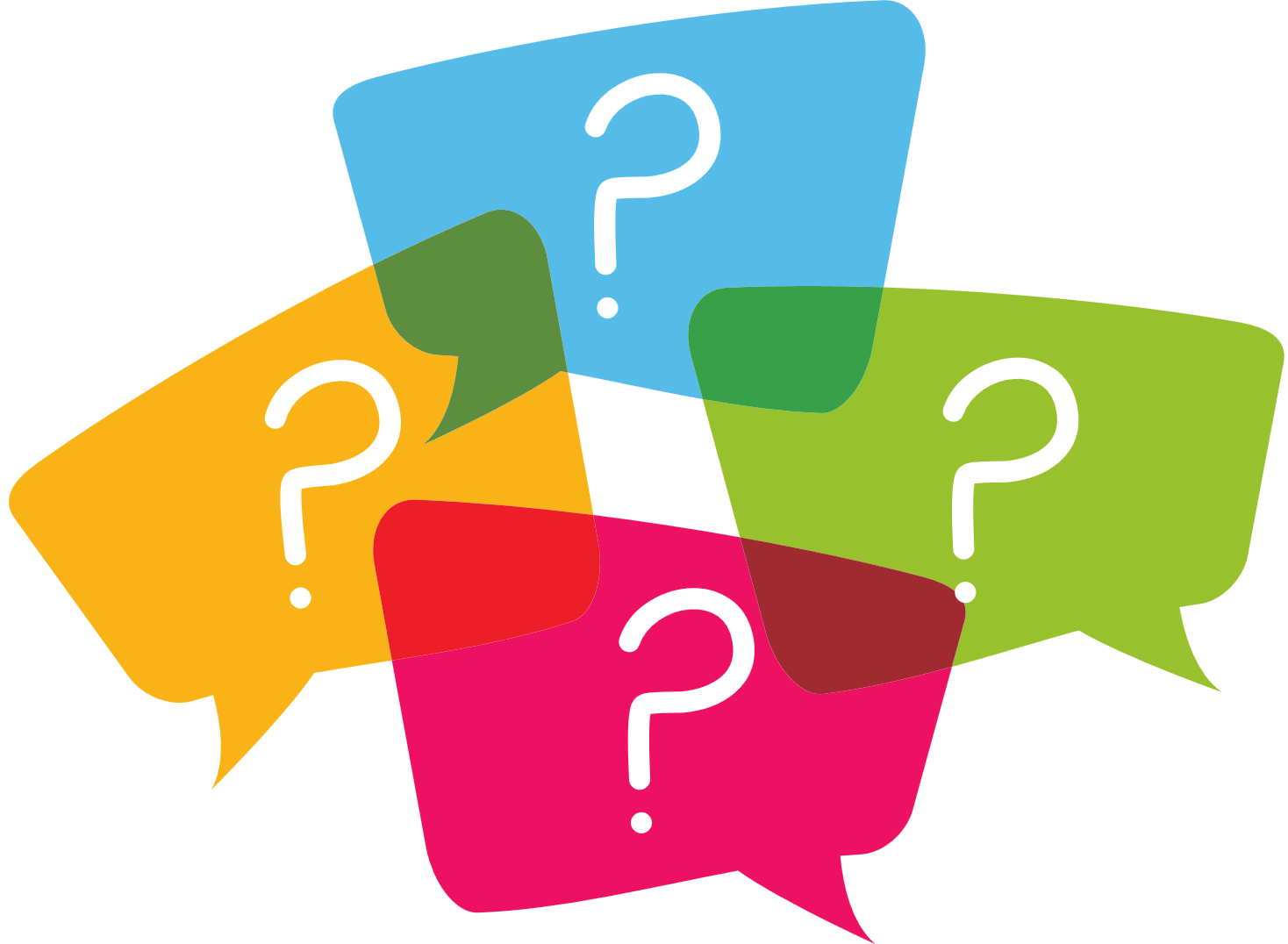 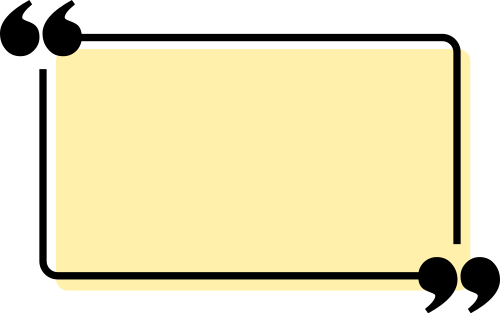 Từ đồ thị quãng đường- thời gian, ta có thể xác định được quãng đường vật đi được sau khoảng thời gian nào đó hay không?
Đọc thông tin trong SGK, thảo luận theo nhóm trả lời câu hỏi.
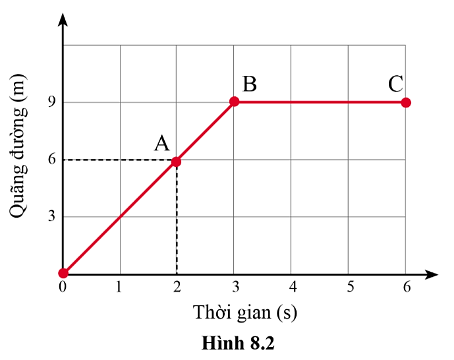 Từ đồ thị quãng đường – thời gian (hình 8.2 trang 51 SGK), hãy: 
Mô tả chuyển động của vật. 
Xác định quãng đường vật đã được sau khoảng thời gian 2 giây, 3 giây và 6 giây.
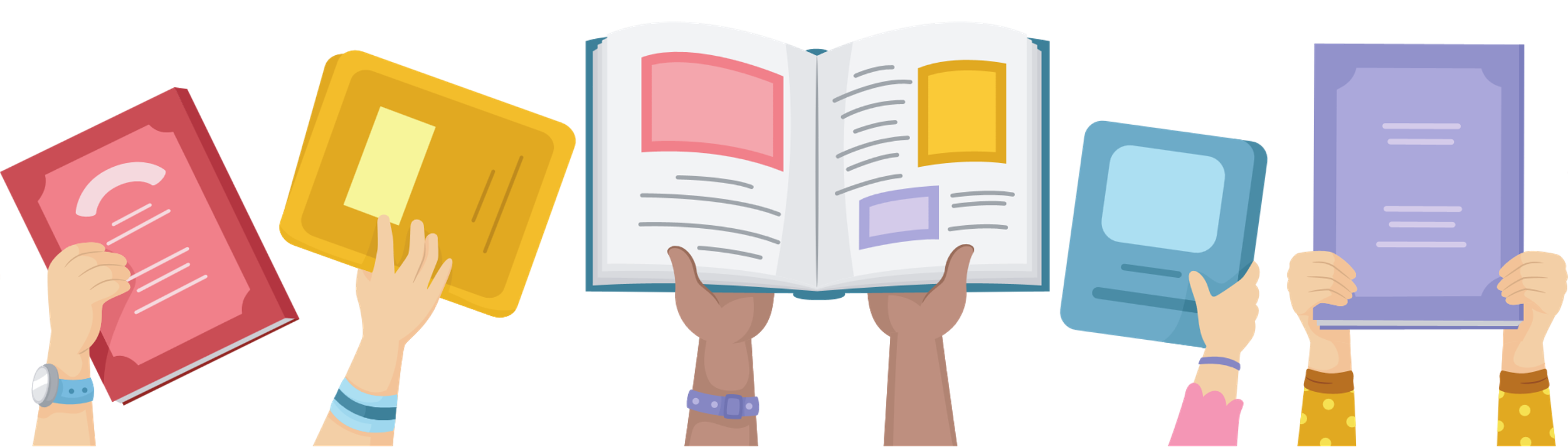 Từ 0 giây đến 3 giây, vật chuyển động. 
Từ giây thứ 3 đến giây thứ 6, vật đứng yên. 
Sau thời gian 2 giây, vật đi được quãng đường 6m.
Sau 3 giây vật đã được quãng đường 9m. 
Do từ giây thứ 3 đến giây thứ 6, vật đứng yên nền sau 6 giây vật vẫn đi được quãng đường 9m.
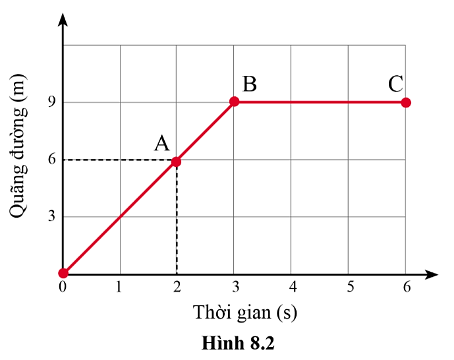 II. Tìm quãng đường từ đồ thị quãng đường – thời gian
Từ đồ thị quãng đường-thời gian :
-Xác định được quãng đường vật đi được trong một khoảng thời gian nào đó
-Tính được tốc độ của vật
- Nhận biết được vật chuyển động hay đứng yên
Vận dụng
Hình 8.3 là đồ thị quãng đường – thời gian của một vật chuyển động. Từ đồ thị, tìm:
Quãng đường vật đi được trong 5s đầu tiên.
Tốc độ của vật ở các đoạn đồ thị OA và BC.
Khoảng thời gian nào vật đứng yên?
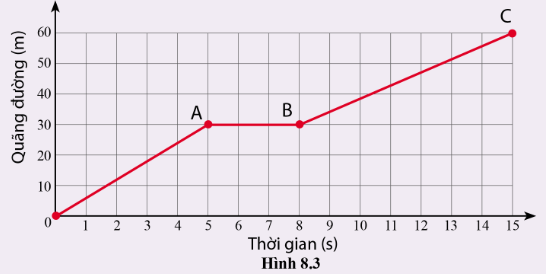 THANG ĐÁNH GIÁ HOẠT ĐỘNG NHÓM
ĐÁP ÁN